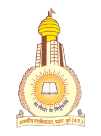 GOVT CHANDULAL CHANDRAKAR P.G. COLLEGE PATAN (C.G.)    INTEGRATED DEVELOPMENT ENVIRONMENT (IDE)
GUIDED BY
NIDHI SINGH THAKUR
SUBMITTED BY
GEETANJALI  MANDLESH
CONTENT
WHAT IS AN IDE ?
BENEFITS OF IDE
ADVANTAGES OF IDE
IDE EXAMPLES
CONCLUSION
WHAT IS AN IDE ?
An Integrated development environment (IDE) is a software application that provides comprehensive facilities to computer programmers for software development.
IDE are the application that provides facilities to develop the other applications.
IDEs combine the functionality of multiple programming processes into one.
BENEFITS OF IDE
IDE serves as a single environment and platform as-a-service.
Automatically checks for errors to ensure top quality code.
Maintain smooth development cycle.
The main benefits of an IDE is that they offer a central interface with all the tools a developer needs.
Including like:
                            code editor , compiler , Debugger & 
                            Automation tools.
ADVANTAGES OF IDE
Less Time and effort
Project Management
Easy to use
Don’t require knowledge of database
CONCLUSION
An INTEGRATED DEVELOPMENT ENVIRONMENT is an essential tool for businesses
Must have understood that for aspects like increase productivity
IDE can help you in the best possible ways
IDEs Examples
Eclipse

Turbo C++

NetBeans

Microsoft Visual Studio

X code
THANK YOU